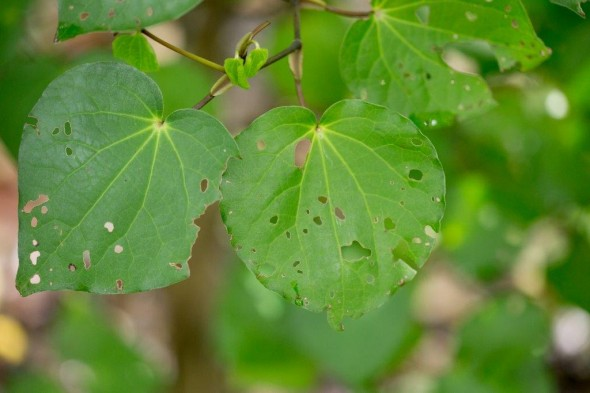 Rongoā Māori
NZHPA Technician SIG 29 July 2023
Pepeha
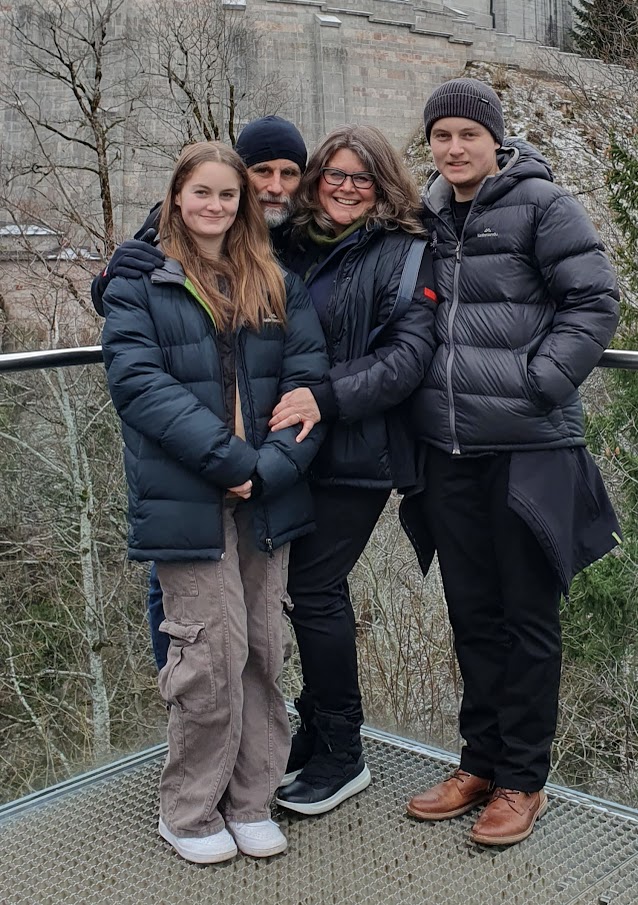 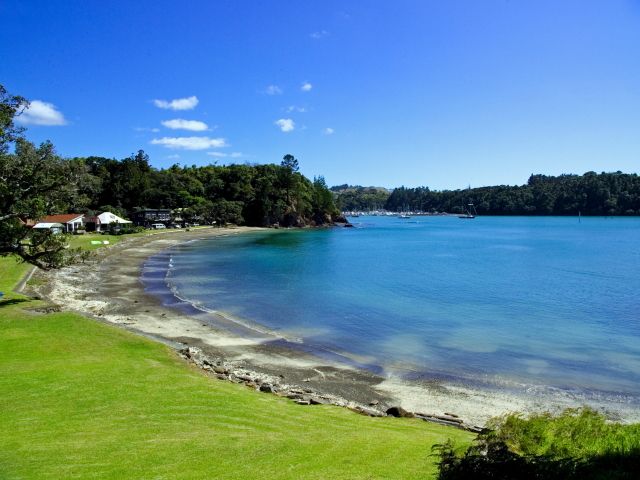 Ko Pukearenga tōku maunga
Ko Ngunguru tōku awa
Ko Ngunguru tōku marae
Ko Ngāti  wai, me ko Ngāti Pukenga ōku iwi
Nō Tauranga Moana tōku kainga ināianei.
Ko Claire Stott ahau
Tūtua mai i runga
Tūtua mai i raro
Tūtua mai i roto
Tūtua mai i waho
Kia tau ai te mauri tū
Te Mauri ora ki te katoa
Haumi e, Hui e, Tāiki e

Summon from above, summon from below, summon from within, summon for the surrounds. 
The universe vitality and energy to infuse and enrich all those present. Unified, connected, blessed.
Karakia
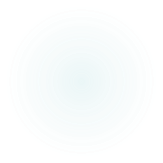 Intro and Overview
[Speaker Notes: So, those of you who know me, know this is not where i’m most comfortable... Standing up here presenting to you all.

So I’m going to keep this pretty casual, and welcome any questions too.

I also need to make sure you’re all aware that I’m in no way an expert in any shape or form, and what I’m sharing with you all is just a small portion of this vast, amazing realm of Rongoā. 

There’s a lot that is not based on exact science or intimate knowledge of active ingredients in plants and their complete pharmacology etc.  It comes traditionally from mātauranga (knowledge) being passed down from tohunga (specialists) over time, and there’s still a lot that’s not written down or entrusted to just anyone.

Just always need to keep that in mind when you come across Rongoā in your professional capacity ...  It may not always be easy to find the answers...]
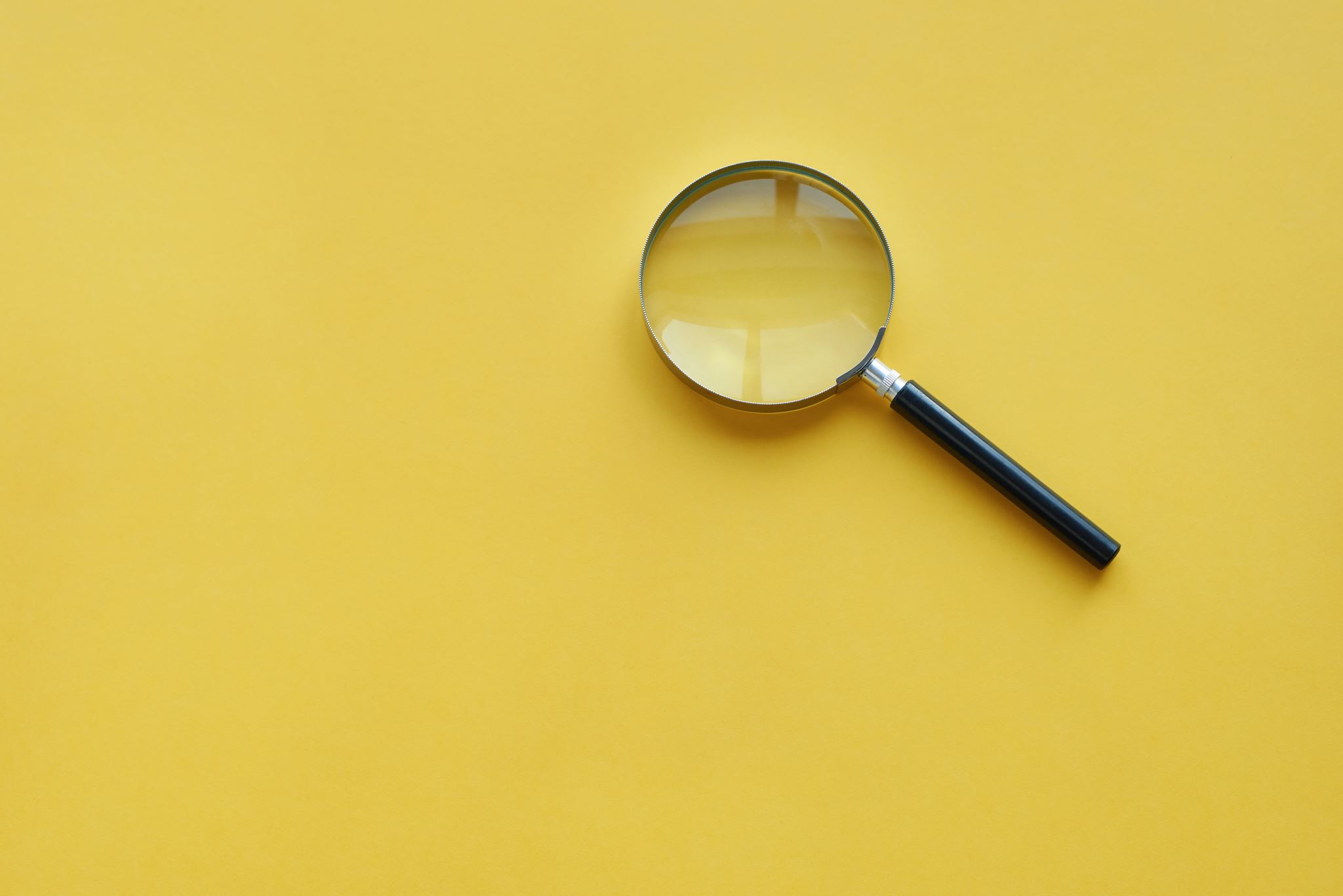 What do you already know?
What does Rongōa Māori mean to you?
What are some of the words or descriptions you’ve heard to describe Rongoā?
What examples have you come across so far?  At work or outside of work?
Are there any organisations or practitioners in your local communities you know about/have accessed?
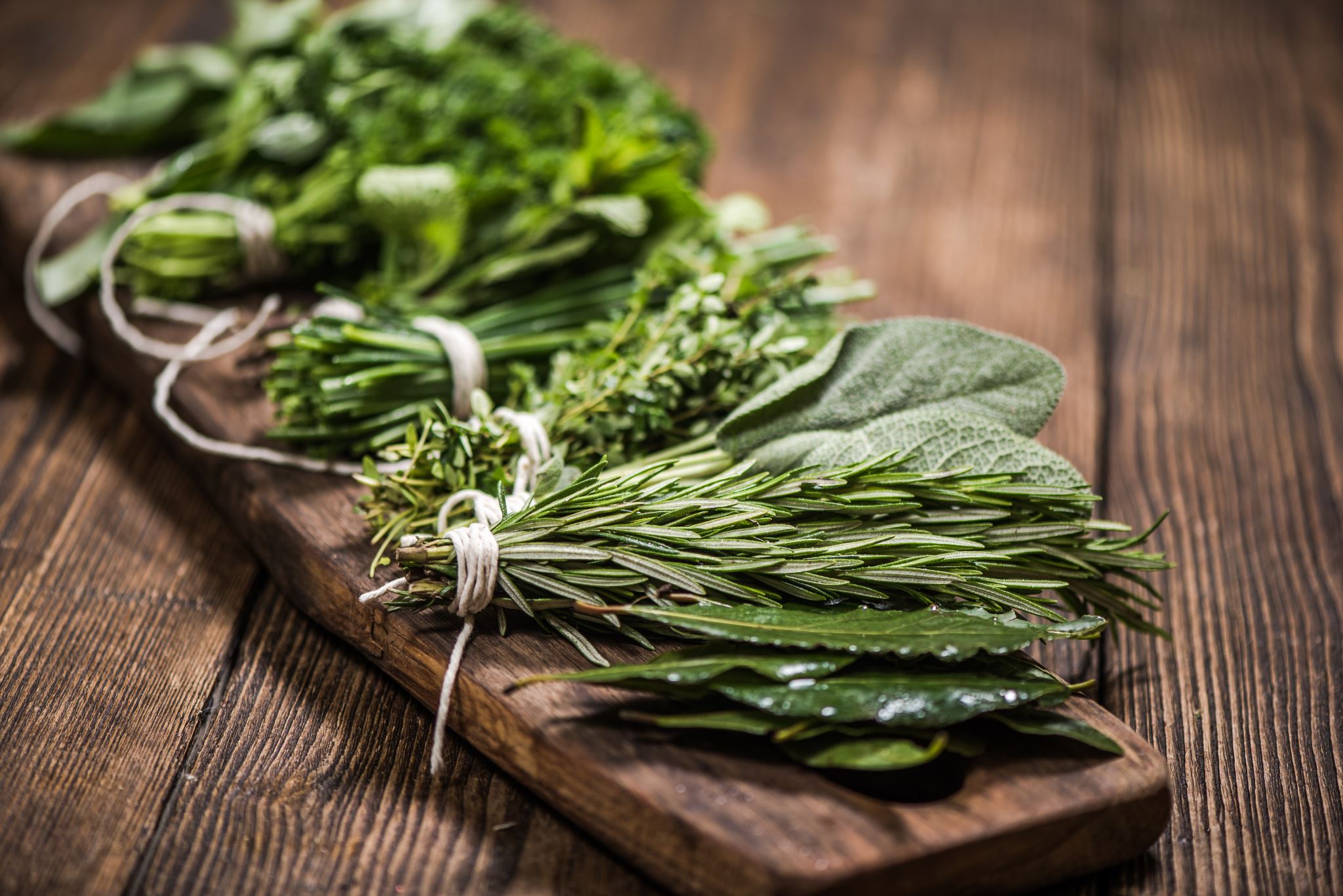 The basics
Rongoā is about more than plants (rakau) 
Restoring the balance between the
physical (taha tinana,) and 
spiritual (taha wairua) 
Interconnection between the environment and ourselves.
Ill health and disease comes from an imbalance, or disruption in natural order of things.
[Speaker Notes: It’s about the connections between ourselves and the environment around us

Mauri = connection and balance between wairua (spiritual side) and tinana (physical body).  If the connection is disturbed, injured, harmed = bad health.  

Need to restore those connections and balance to achieve wellbeing and good health.

Traditionally, tohunga would pass their knowledge (mātuaranga) on to those within their hapu/whanau who showed ‘potential’. They would guide, nurture and teach.

It is important to look at plants in their natural environment for clues into how and when they can be used, and what they will help with healing:
- Where they grow, do they struggle with dry, wet or cold weather, shade, or direct sun…, when they’re flowering or fruiting etc  (e.g. Patete grows in wet soil – has antifungal properties!)
E.g. 
A numberof plants used in rongoa grow around the edges of a regenerating forest – heal the land/forest therefore can heal us.
healing the bark of the tree – how to heal the skin
Wetland plants – help with kidney and urinary issues]
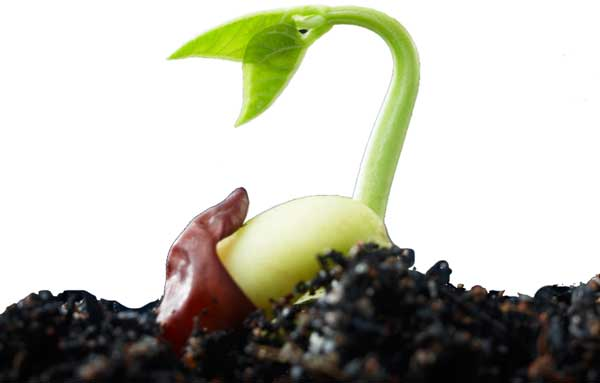 In the beginning
Ko te Pū, te More, te Weu, Te Aka, Te Rea
Ko te wao nui, te kune, te Whē, te Kore, te Pō
Ki ngā Tāngata Māori nā Rangi rāua ko Papa
Ko tenei te timatanga o Te Ao
Ko tēnei te timatanga of te Ao

This karakia encompasses the creation story of Te Ao Māori from te pū (the origin/seed), through the nothingness/unknown (Te Kore), Te Po (the night) were Rangi and Papa were bound and held all their children between them, to their separation, letting in the light of Te Ao (the world).
[Speaker Notes: To understand the concept behind this connection more, this karakia explains it pretty well.

Fundamental concept to Rongoā in Te Ao Māori: through whakapapa we share a common ancestor with the plants and trees.  We are all children of Tane.  So the ngahere (forest/bush) hold our tuakana (senior) and deserve our respect and care.  We are kaitiaki (guardians) to the flora and fauna and Papatuānuku, therefore we need to look after our environment to ensure it will look after us.]
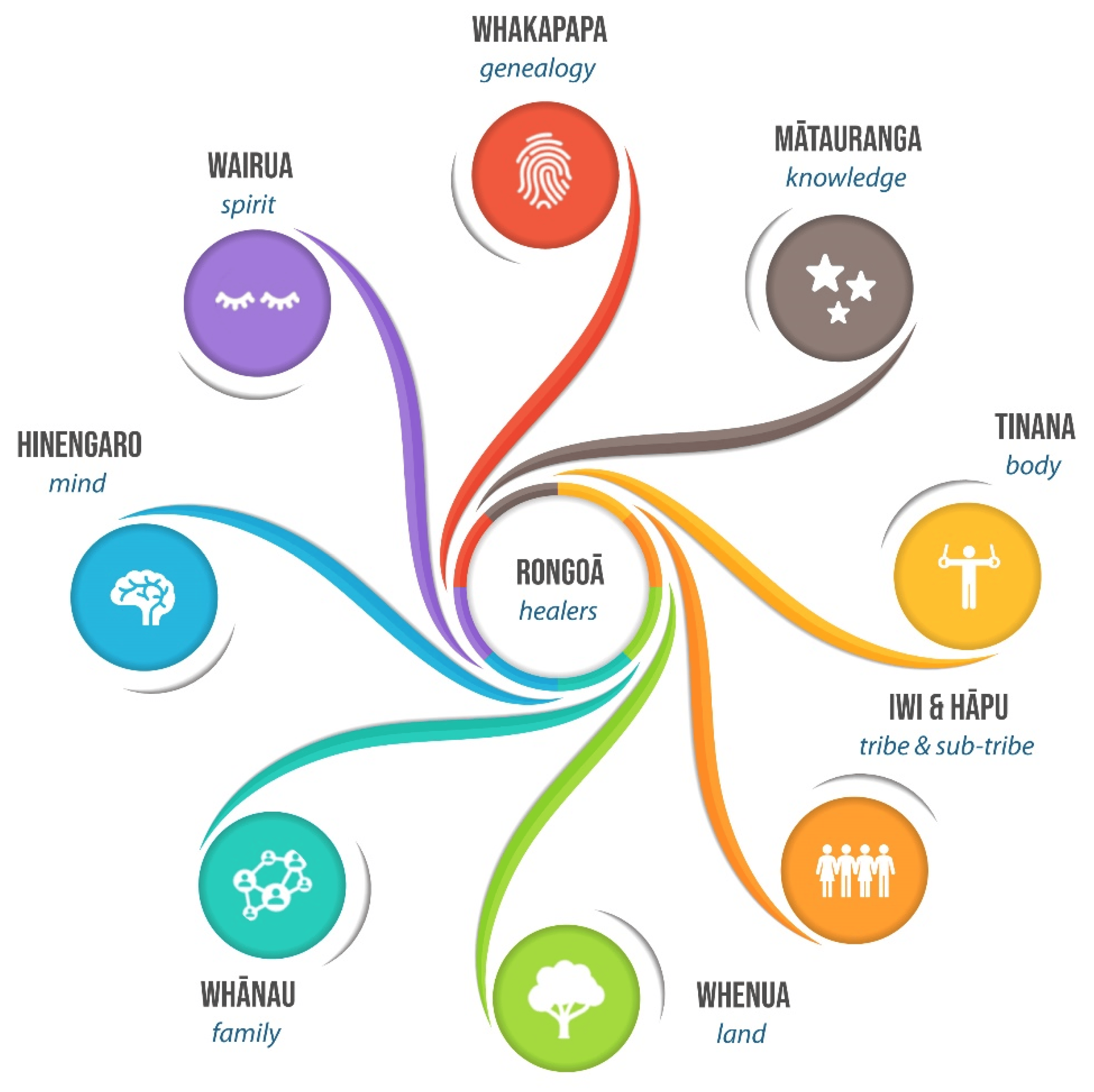 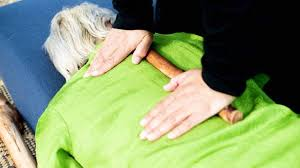 Other types of Rongoā Māori
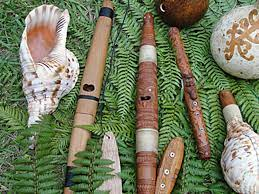 [Speaker Notes: Again, these are not necessarily used in isolation by a practitioner.... You’ll always find karakia involved in any session, but not everyone needs Rongoā rakau...

Many people start to decline in health simply due to loneliness, hopelessness, homelessness.

You might find showing kindness, hospitality and spending a little time with someone helps to ease their loneliness and lift their spirits.
Offering a sense of purpose and community gives hope and direction

Medicines are not the only way to help: reconnections]
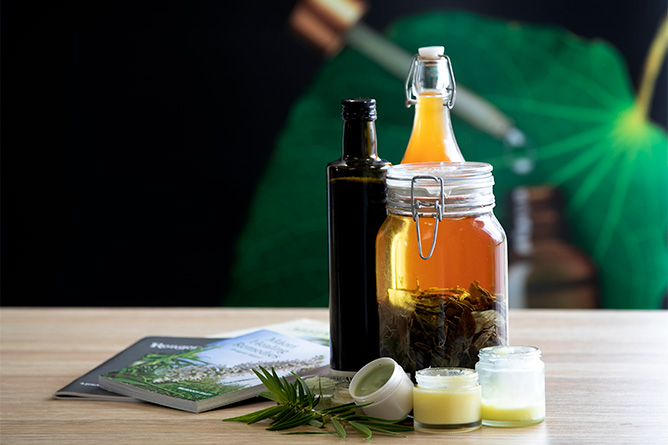 Rongoā Rakau
Salves/balms
Oils
Wai rakau, teas, decoctions
Inhalations 
Infusions – hot or cold
Steam
Baths
Poultices
[Speaker Notes: Laying leaves on hot stones – steam to fill the room etc.]
Tikanga
Tikanga - the right way to do things (tika = correct)
Māori Health and Safety SOP’s 
Ensures the mauri (life force/vital essence) is maintained 
= balance and wellbeing.
Ensures protection, care and sustainability of the environment
There’s tikanga for every step in the process
Meeting with the patient
Preparing for and completing hauhake (harvesting)
Preparing the Rongoā rakau (set-up, equipment, packaging, labelling)
Tidy-up, disposal and storage etc etc
Hauhake tikanga - example
[Speaker Notes: Karakia: it’s not necessarily the words that are important, but what you’re trying to express: the mauri that gives power to the words.  It could be as simple as “I see you” or “Thank you” in your own language.  But it’s about the acknowledgement and the connection.

Mauri = connection and balance between wairua (spiritual side) and tinana (physical body).  If the connection is disturbed, injured, harmed = bad health.  Need to restore those connections and balance.]
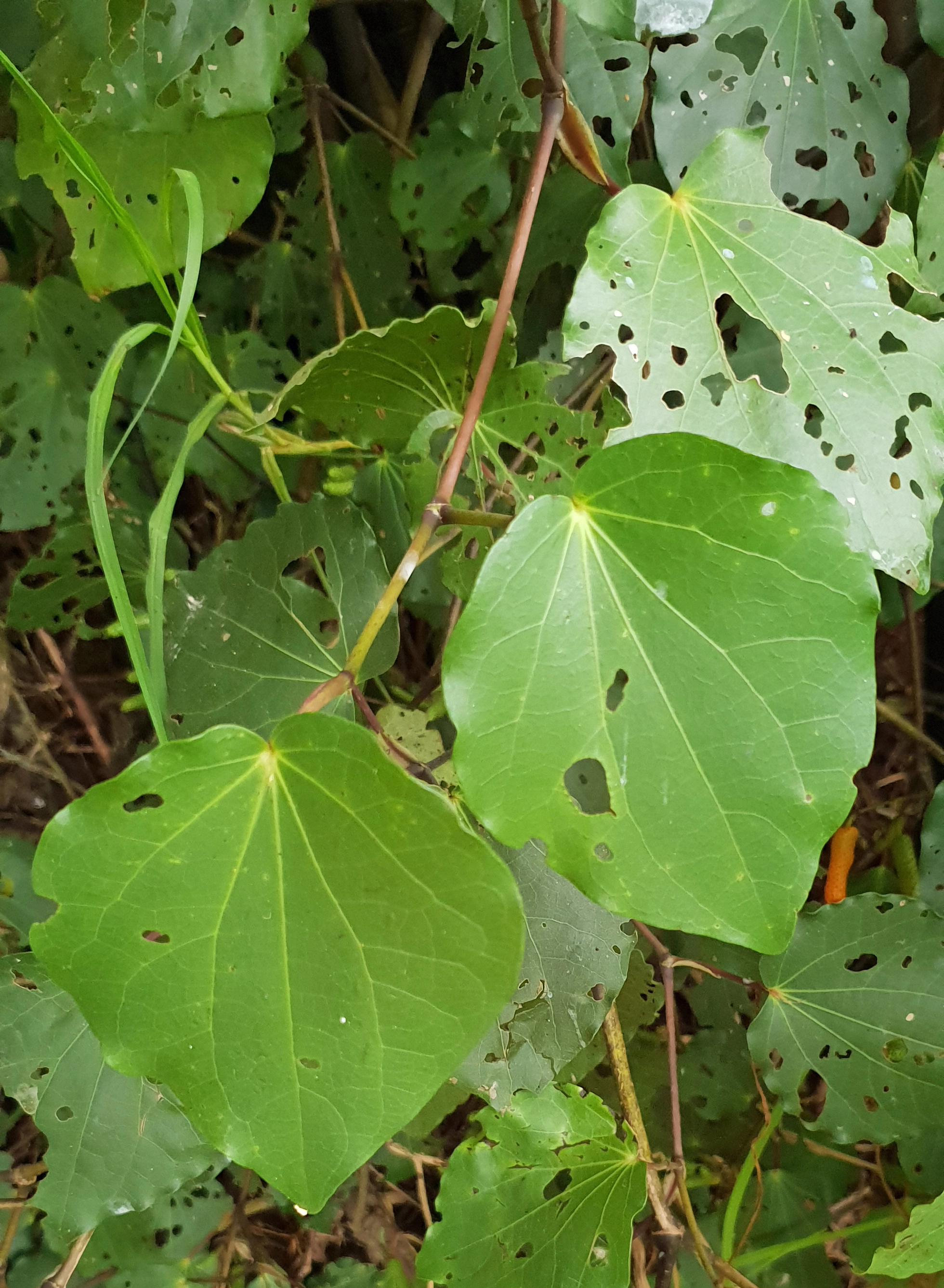 Kawakawa – A gift
Pūrakau (Story) for this plant: gifted to Papatuanuku
Heart-shaped leaf
Aids the circulation (blood thinner and stimulant), analgesic, (tooth ache, rheumatism, arthritis, bruising), general tonic, aids digestive/gut issues, 
Insect repellant, skin infections, eczema, cuts, bites, stings 
Mixed with kumarahou as a tea: balance blood pressure, blood sugar and cholesterol 
Wreath worn at tangi
Care when on warfarin, aspirin
[Speaker Notes: Gifted to Paptuanuku to heal her broken-heart after being separated from Ranginui.  
The most popular and widely used plant in Rongoa (tea, steamed leaves, poultices, balms, oils, decoctions, burning leaves and twigs to repel insects etc etc)
Also high in magnesium, iron and vitamins.
The holey leaves are also the most harvested, as the looper caterpillars munching on these leaves increases the amount of active ingredients and strength of the rongoā]
Kopakopa (Plantain)
Nature’s First Aid Kit
Bites, stings, wounds, ezcema, swelling, sprains, rash
Haemorrhoids, constipation, diarrhoea
Kidney inflammation, hepatitis, bladder infections
Coughs, bronchitis, pneumonia, sore throats,
Upper side of leaf heals & seals, under side draws
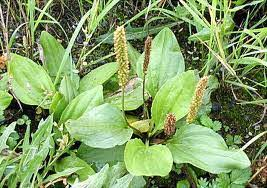 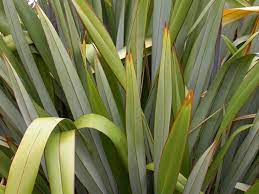 Harakeke - Flax
The most amazingly versatile plant. 
Can make muka from leaves 
Tying umbilical cords, stitches
Thicker leaves = bandages
Gel (base of leaves)
Burns, sores/wounds 
Infusion of roots – purgative!!
Beat roots – apply to swelling.
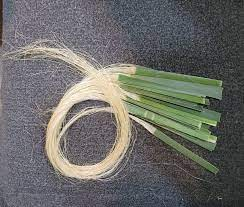 Tataramoa – Bush Lawyer
Grabby little hooks on the edges of the leaves.
Infusions of leaves 
Chest congestion and cough, sore throats
Stomach aches and diarrhoea
Menstruation
Steam vapour baths with leaves and roots were used to aid passing the placenta in childbirth
Also can help with relaxing before bed.
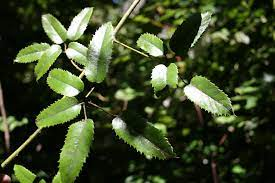 What to take away from today
Rongoā Māori is so much more than just plant medicines
Connections are so important in all aspects of Te Ao Māori, and the basis of Rongoā Māori
Establishing a relationship with a practitioner or learning organisation in your area may be helpful when queries relating to interactions etc arise.
Spend some time in the ngahere if you can.  See if there are any rākau you can recognise.   
And just listen, feel and notice.  You’ll get it then
Ka ora te whenua, ka ora te tangata
whakatauki
“When the land is well, the people will be well”.